Warm – UpFind the following probabilities
In a deck of cards find
P(King or Club)

2. Find the P(picking a female or a person from Florida).
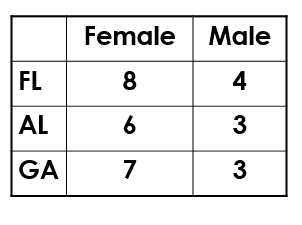 Homework Answers
A) Overlapping   B) Mutually Exclusive  C) Overlapping  D) Overlapping
4/13 
A) 2/9   B) 1/3   C) 11/36
A) 31/100   B) 71/100   C) 29/100         D) 9/10  E) 3/25
A) 13/27     B) 11/27     C) 20/27          D) 4/27 
A) 7/38       B) 31/38     C) 2/19            D) 75/152
Conditional Probability
Conditional Probability
Conditional Probability contains a condition that may limit the sample space for an event. 
You can write a conditional probability using the notation 


- This reads “the probability of event B, given event A”
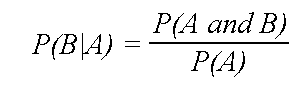 Or
8 
14
Therefore, P(own a pet | female) equals     .
The table shows the results of a class survey.   Find P(own a pet | female)
The condition female limits the sample space to 14 possible outcomes.
Of the 14 females, 8 own a pet.
7 
15
Therefore, P(wash the dishes | male)
The table shows the results of a class survey. Find P(wash the dishes | male)
The condition male limits the sample space to 15 possible outcomes.
Of the 15 males, 7 did the dishes.
20.4                      
48.9 + 10.1 + 9.1 + 20.4 + 67.8
P(plastic | non-recycled) =
20.4 
156.3
=
0.13
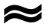 Using the data in the table, find the probability that a sample of not recycled waste was plastic. P(plastic | non-recycled)
The probability that the non-recycled waste was plastic is about 13%.
Homework
Practice Worksheet